INF 1771 – Inteligência Artificial
Aula 05 – Introdução à Lógica
Edirlei Soares de Lima 
<elima@inf.puc-rio.br>
Introdução
Humanos possuem conhecimento e raciocinam sobre este conhecimento.

Exemplo: 

	“João jogou uma pedra na janela e a 	quebrou“

Agentes baseados em conhecimento.
Agente Baseado em Conhecimento
O componente central de um agente baseado em conhecimento é sua base de conhecimento. 

A base de conhecimento é formada por um conjunto de sentenças expressadas através de uma linguagem lógica de representação de conhecimento.

Deve ser possível adicionar novas sentenças à base e consultar o que se conhece. Ambas as tarefas podem envolver inferência (derivação de novas sentenças a partir de sentenças antigas).
Agente Baseado em Conhecimento
Processo de execução de um agente baseado em conhecimento:
(1) Informa a base de conhecimento o que o agente esta percebendo do ambiente;

(2) Pergunta a base de conhecimento qual a próxima ação que deve ser executada. Um extensivo processo de raciocínio lógico é realizada sobre a base de conhecimento para que sejam decididas as ações que devem ser executadas.

(3) Realiza a ação escolhida e informa a base de conhecimento sobre a ação que esta sendo realizada.
Agente Baseado em Conhecimento
Porque utilizar uma linguagem lógica de representação de conhecimento?

Facilita a criação dos agentes. É possível dizer o que o agente sabe através de sentenças lógicas.

O agente pode adicionar novas sentenças a sua base de conhecimento enquanto ele explora o ambiente.

Abordagem declarativa de criação de sistemas.
O Mundo de Wumpus
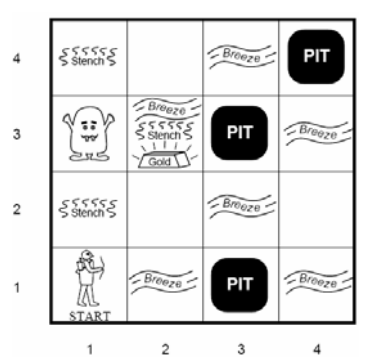 O Mundo de Wumpus
O ambiente contém:

Salas conectadas por passagens;

Ouro em alguma sala;

Poços sem fundo nos quais cairá qualquer um que passar pela sala, exceto o Wumpus;

Wumpus: monstro que devora qualquer guerreiro que entrar em sua sala. O Wumpus pode ser morto pelo agente, mas o agente só tem uma flecha.
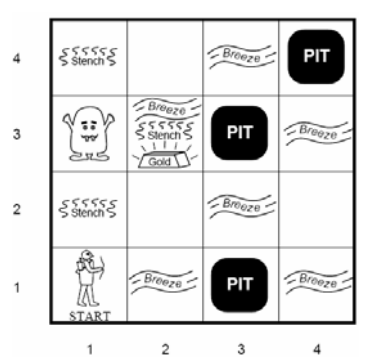 O Mundo de Wumpus
Medida de desempenho: +1.000 por pegar ouro, -1.000 se cair em um poço ou for devorado pelo Wumpus, -1 para cada ação executada, -10 pelo uso da flecha.

Ambiente: malha 4x4 de salas. O agente sempre começa no quadrado identificado como [1,1] voltado para a direita. As posições do Wumpus, ouro e poços são escolhidas aleatoriamente.

Ações posiveis: O agente pode mover-se para frente, virar à esquerda, virar à direita, agarrar um objeto e atirar a flecha.
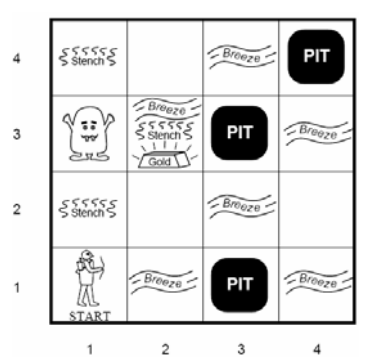 O Mundo de Wumpus
Sensores: 
Em quadrados adjacentes ao Wumpus, exceto diagonal, o agente sente o fedor do Wumpus;
Em quadrados adjacentes a um poço, exceto diagonal, o agente sente uma brisa;
Quadrados onde existe ouro o agente percebe o brilho do ouro;
Ao caminhar contra uma parede o agente sente um impacto;
Quando o Wumpus morre o agente ouve um grito;
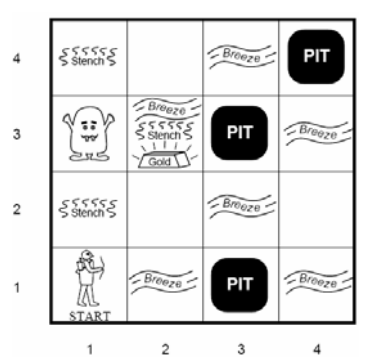 O Mundo de Wumpus
Passo 1:

Sensores: 
[nada, nada, nada, nada, nada]

Conclusão:
[1,2] e [2,1] são seguros

Movimento escolhido:
[2,1]
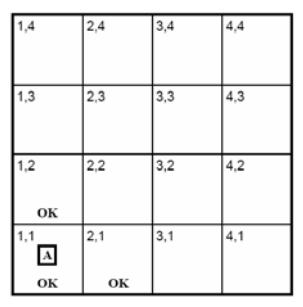 O Mundo de Wumpus
Passo 2:

Sensores: 
[nada, brisa, nada, nada, nada]

Conclusão:
Há poço em [2,2], [3,1] ou ambos

Movimento escolhido:
[1,1] e depois [1,2]
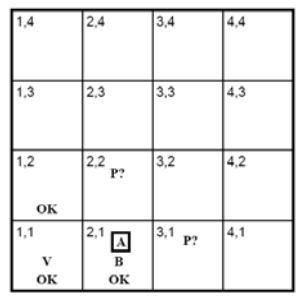 O Mundo de Wumpus
Passo 3:
Sensores: 
[fedor, nada, nada, nada, nada]
Conclusão:
Há Wumpus em [1,3] ou [2,2]
Wumpus não pode estar em [2,2]
Wumpus em [1,3]
Não existe poço em [2,2]
Poço em [3,1]
[2,2] é seguro
Movimento escolhido:
[2,2]
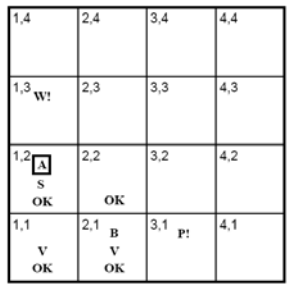 Lógica
A base de conhecimento de um agente é formada por um conjunto de sentenças expressadas através de uma linguagem lógica de representação de conhecimento.

O conceito de lógica foi organizado principalmente por Aristóteles. “É o conhecimento das formas gerais e regras gerais do pensamento correto e verdadeiro, independentemente dos conteúdos pensados”
“Todo homem é mortal” 
“Sócrates é um homem” 
“Logo, Sócrates é mortal” 

Todo X é Y. Z é X. Portanto, Z é Y.
Tipos de Lógica
Lógica proposicional: (ou lógica Booleana) lógica que representa a estrutura de sentenças usando conectivos como: "e", "ou" e "não“.
Lógica de predicados: lógica que representa a estrutura de sentenças usando conectivos como: “alguns”, “todos” e “nenhum”.
Lógica multivalorada: estende os tradicionais valores verdadeiro/falso para incluir outros valores como "possível“ ou um número infinito de "graus de verdade”, representados, por exemplo, por um número real entre 0 e 1.
Lógica modal: o estudo do comportamento dedutivo de expressões como:“é necessário que” e “é possível que”.
Lógica temporal: descreve qualquer sistema de regras e símbolos para representar e raciocinar sobre proposições qualificadas em termos do tempo.
Lógica paraconsistente: lógica especializada no tratamento de bases de dados que contenham inconsistências.
...
Conceitos Lógica
Sintaxe: especifica todas as sentenças que são bem-formadas.
Exemplo na aritmética: “x+y=4”, “x4y+=“.

Semântica: Especifica o significado das sentenças. A verdade de cada sentença com relação a cada “mundo possível”.
Exemplo: a sentença “x+y=4” é verdadeira em um mundo no qual x=2 e y=2, mas é falsa em um mundo em que x=1 e y=1.
Conceitos Lógica
Modelo: um “mundo possível”. A frase “m é modelo de a” indica que a sentença a é verdadeira no modelo m.

Consequência lógica: utilizada quando uma sentença decorre logicamente de outra. Notação: a╞ b (b decorre logicamente de a). Pode ser aplicada para derivar conclusões, ou seja, para conduzir inferência lógica
Consequência lógica no Mundo de Wumpus
Base de conhecimento: 
Nada em [1,1];
Brisa em [2,1];
Regras do mundo de Wumpus;

Interesse do agente:
Saber se os quadrados [1,2],
[2,2] e [3,1] contém poços.

Possíveis modelos: 
2³=8
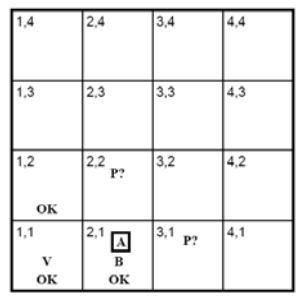 Possíveis Modelos
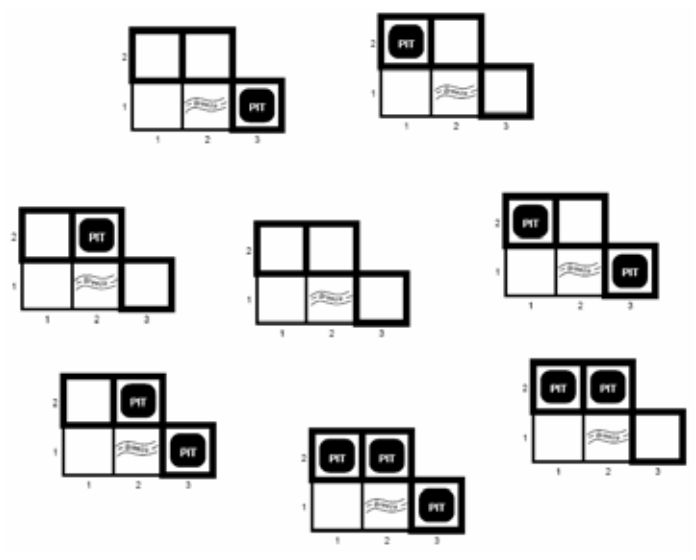 Consequência lógica no Mundo de Wumpus
A base de conhecimento (BC) é falsa em modelos que contradizem o que o agente sabe. Nesse caso, há apenas 3 modelos em que a base de conhecimento é verdadeira:
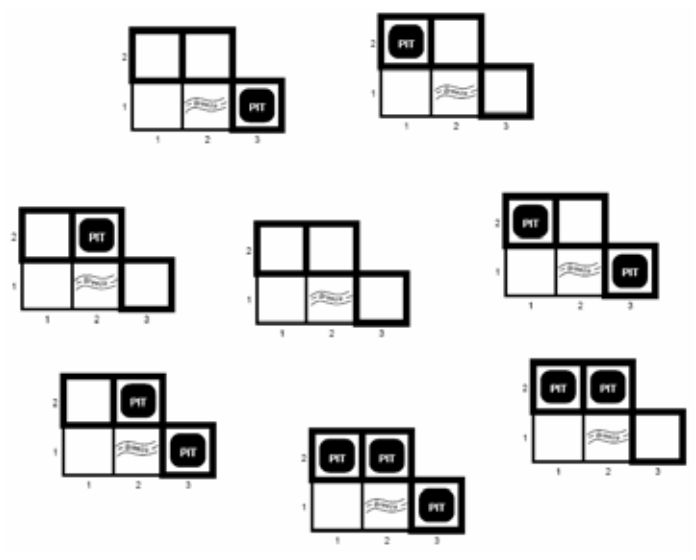 BC
Consequência lógica no Mundo de Wumpus
Considerando a possível conclusão:
a¹ = “não existe nenhum poço em [1,2]”
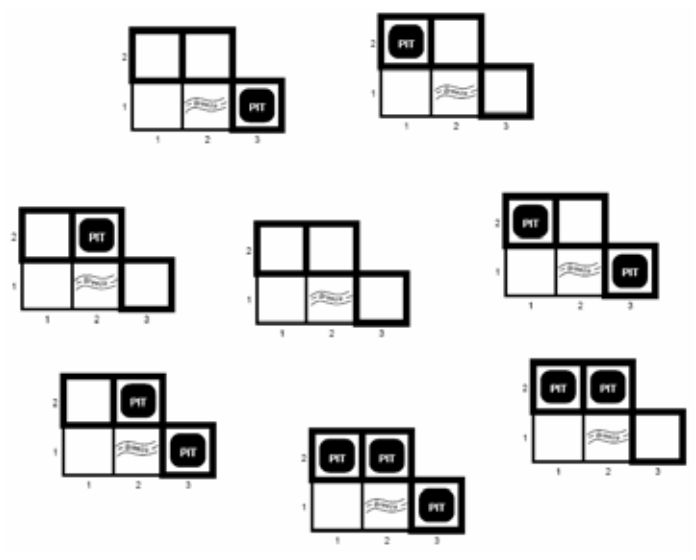 BC
a¹
É possivel afirma que BC╞ a¹
Consequência lógica no Mundo de Wumpus
Considerando a possível conclusão:
a² = “não existe nenhum poço em [2,2]”
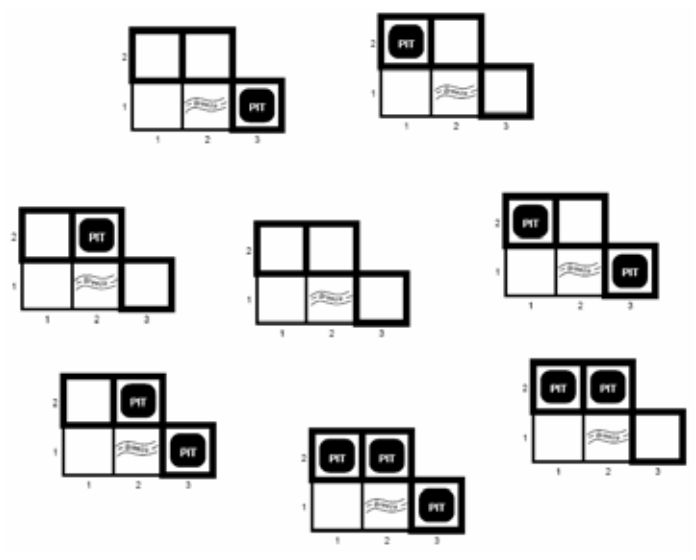 a²
BC
É possivel afirma que   BC╞ a²
Inferência Lógica
O exemplo anterior:
Ilustra a consequência lógica.
Mostra como a consequência lógica pode ser aplicada para produzir inferência lógica (derivar conclusões). 
O algoritmo ilustrado no exemplo se chama model checking. Ele numera todos os possíveis modelos para checar se a é verdade em todos os modelos onde BC é verdade.